Lecture 19: Functions, Return Values and Recursion
Topics:
Function Prototypes
Function Structure
Return Values
Variable Scope
Recursion
Examples
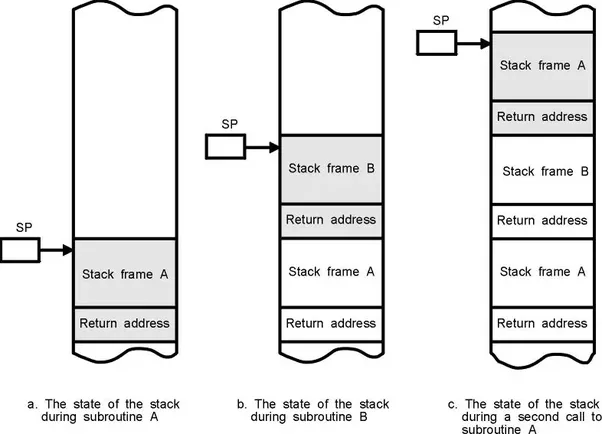 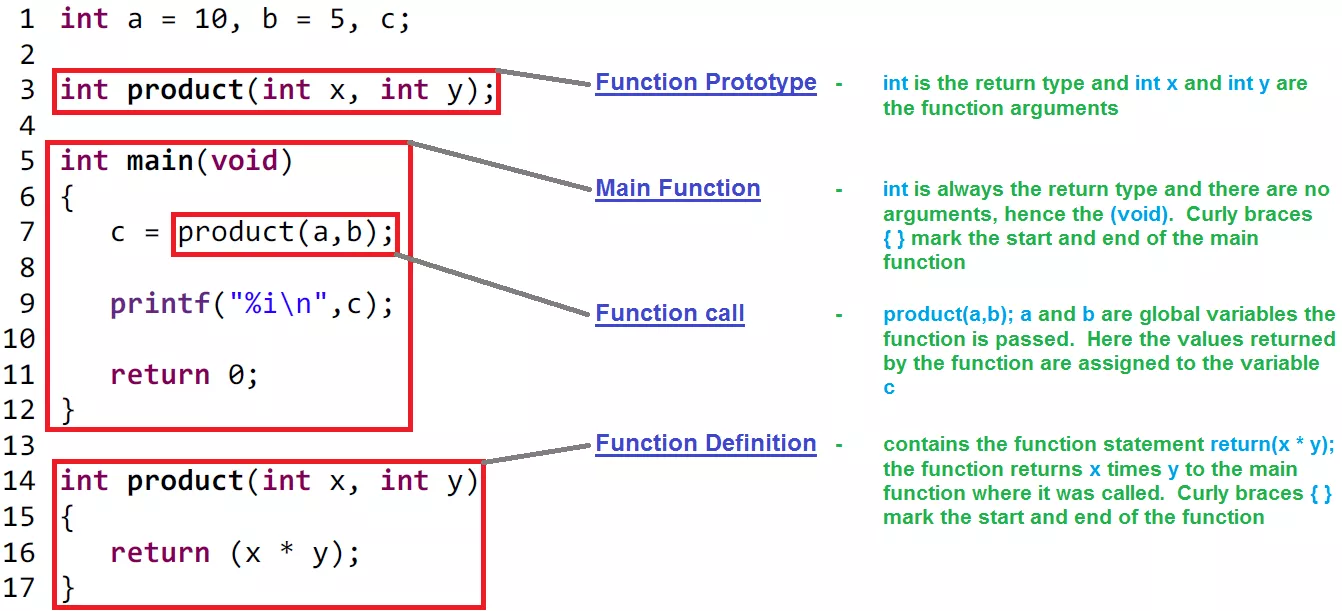 Resources:
TP: Functions
F2R: C Functions
DM: Return Values
TP: Recursion
Summary
Function Prototypes: functions must declared before the first time the function is referenced. The declaration of a function is separate from its implementation and referred to as a function prototype.
Function Structure: functions consist of a declaration of the name and arguments and end with a return value.
Variable Scope: variables declared inside a function typically have scope only within that function, meaning that the values vanish when the program exits the function. Hence, changes to the argument values are not propagated back to the calling program.
Call By Value: a copy of the value of a variable passed to the function, not the actual variable used in the calling program. Hence, its value cannot be changed.
Call By Reference: we can pass a pointer to a function, which allows us to change the value of the variable in the calling program.
Recursion: a function can call itself. This is dangerous since it can lead to infinite loops or cause your program to run out of memory (stack space). But it can be elegant sometimes.